Focused Topic Office Hours: Known Issues/Reporting Schedule, and PAA Impact on Award Closeout
Nov 21st, 2024
David Parks & Matt Gardner
Post Award Fiscal Compliance
Known Issues
Missing PAA Journal Lines for Specific Pay Periods and Accounting Date Ranges
Fixed for future runs of PAA integration process
Fix underway for retroactive corrections to get the data into ECC
Pay Periods and Accounting Date Range of Missing PAAs:
07/15/2024 - 07/21/2024 missed 11/15/2023 PPE lines
08/19/2024 - 08/25/2024 missed 11/30/2023
08/26/2024 - 09/01/2024 missed 08/15/2023
09/16/2024 - 09/22/2024 missed 07/15/2023
09/23/2024 - 09/29/2024 missed 02/15/2024
10/07/2024 - 10/13/2024 missed 05/15/2024
10/21/2024 - 10/27/2024 missed 11/15/2023
10/28/2024 - 11/03/2024 missed 11/15/2023 
~ 1600 total salaries and wages journal lines
Known Issues
Other Data Discrepancies
Still Investigating reported issues
Retro Pay
Salary cap for workers not over the cap
True Earned/Budget Dates are obscured in Workday reports (depending on security role) – R1269.1 and other reports impacted
Effort Shifts
May need to use “Reset Statement” button to update “Certified Effort” column after a shift is completed - 
Non-faculty with effort statements
Unable to move the payroll to project statements
Should be addressed through a note on the effort statement, and project statement they are missing from
Can be certified by the worker the statement is for, or the PI for the grant(s) they have payroll on (Proxy cert)
Will be fixed for periods starting 1/1/2025
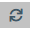 ECC System Data Loading/Maintenance Schedule
New: Daily System Restart @6:30PM PST
Impacts system access ~15-20 minutes
Payroll/PAA Schedule
ECC receives new payroll file Thursday after payroll complete date – loaded Thursday nights 
Payroll “Complete” date is the day after costing allocation/timesheet approval deadlines
E.g. 1: 11/15/2024 payroll completed on Wednesday 11/20/2024, ECC receives and loads data on 11/21/2024 (today)
E.g. 2: 11/30/2024 payroll completes on Thursday 12/05/2024, ECC receives and loads data on Thursday 12/12/2024
Newly completed PAAs load once a week – now Monday evenings – data available Tuesday morning

Payroll Calendar - https://employeehelp.workday.uw.edu/workday-payroll-calendar/
Extending Due Date for FY24 Statements
Pushing back due date for FY24 periods
Previous Due Date: 12/06/2024
New Due Date: TBD – Announced Week of Monday 12/02/2024

ECC Schedule: https://finance.uw.edu/pafc/effort-reporting/effort-reporting-schedule
Future Periods
Schedule for first half of FY25:
Effort Statements (returning to semi-annual)
07/01/2024 – 12/31/2024
Pre-Review Start – 02/04/2025
Certification Start – 02/26/2025
Due – 05/09/2025
Project Statements (returning to quarterly)
07/01/2024 – 09/30/2024
Pre-Review Start – 11/08/2024 (available now)
Certification Start – 01/13/2025
Due – 03/14/2025
10/01/2024 – 12/31/2024
Pre-Review Start – 02/04/2025
Certification Start – 02/26/2025
Due – 05/09/2025

Schedule on Website:
https://finance.uw.edu/pafc/effort-reporting/effort-reporting-schedule
Question Break
Award Closeout in Workday
Key Terms
Final Action Date: 
The last day the award line is open for the department to post expenditures
Typically, one to three weeks prior to the due date of the final invoice or final financial report
Award Lifecycle Status will change from “Expired” to “Closeout in Progress” after the FAD
The FAD can always be found in Award Portal under “Grant Information”
The FAD can’t be changed; the Lifecycle Status can be changed in Workday by GCA, but the FAD is a system-calculated date which is driven by the due date of the final invoice or financial report
Award Closeout in Workday (cont’d)
Key Terms
Award Lifecycle Status (old FAS Budget Status)
Open (old FAS Status 1)
Spending and adjustments are allowed
Expired (Status 1)
Signifies the period after the end of the period of performance
Spending and adjustments allowed for costs incurred during the period of performance
Closeout in Progress (Status 3… kind of)
Status after the Final Action Date
No spending or adjustments allowed
Preparation and submission of the final invoice or financial report occurs during this period
Cash application can still occur
Award Closeout in Workday (cont’d)
Key Terms
Award Lifecycle Status 
Closed (Status 4)
No transactions allowed of any kind
Spending
Accounting adjustments
Cash application
Pending Adjustment (re-opening to Status 1)
GCA-approved status
Signifies approval to post adjustments
New expenditures and accounting adjustments can post

As with FAS, the Lifecycle Status automatically changes from “Expired” to “Closeout in Progress” after the Final Action Date
Closeout Status Impact on PAAs
If a PAA is processed and the Lifecycle Status is either:
Open
Expired
Pending Adjustment
… then the PAA will process normally in Workday

If a PAA is processed and the Lifecycle Status is either:
Closeout in Progress
Closed
… then the PAA will NOT process normally in Workday
Late Credits
Credits must always post to the award, regardless of Lifecycle Status or how much time has elapsed since the end of the period of performance

If the Lifecycle status is “Closeout in Progress” or “Closed,” contact GCA to change the status which allow the credit to post
Late Debits
Whether a late debit* may be charged to the award depends on the stage of closeout
Expired
Late debits can post normally
Closeout in Progress
Must contact GCA for approval to change the lifecycle status to “Pending Adjustment”
If the final invoice or financial report has yet to be submitted, GCA will incorporate the late charge into the invoice or report
If the final invoice or financial report was submitted, GCA will prepare and submit a revised final invoice or financial report
If the sponsor-mandated closeout deadline has passed, the award cannot be re-opened to allow the charge

*Assumes the late charge was incurred during the period of performance
Resources
Award Portal
https://fin-s-web22.finance.uw.edu/fin/AwardPortal/Main
Lifecycle Statuses (GCA website)
https://finance.uw.edu/gca/award-lifecycle/managing-your-award/workday-award-line-lifecycle-statuses
Workday Award Task definitions
https://finance.uw.edu/gca/award-lifecycle/managing-your-award/workday-award-task-statuses
Questions
Post Award Fiscal Compliance (PAFC)
effortreporting@uw.edu (Effort questions)
gcafco@uw.edu (All other compliance questions)
https://finance.uw.edu/pafc/
Matt Gardner
mgard4@uw.edu
206-543-2610

David Parks
parksd2@uw.edu